CAMPAGNE PUBLICITAIRE
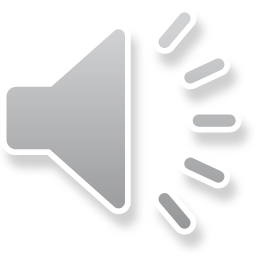 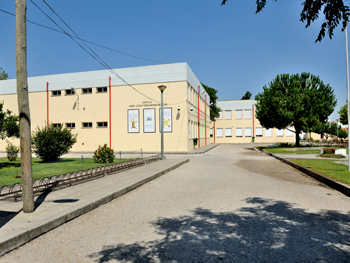 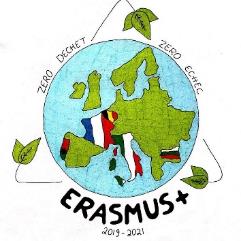 Agrupamento de Escolas de Samora Correia - Portugal
Projeto n.º 2019-1-BE01-KA229-050418-4
LES AFFICHES
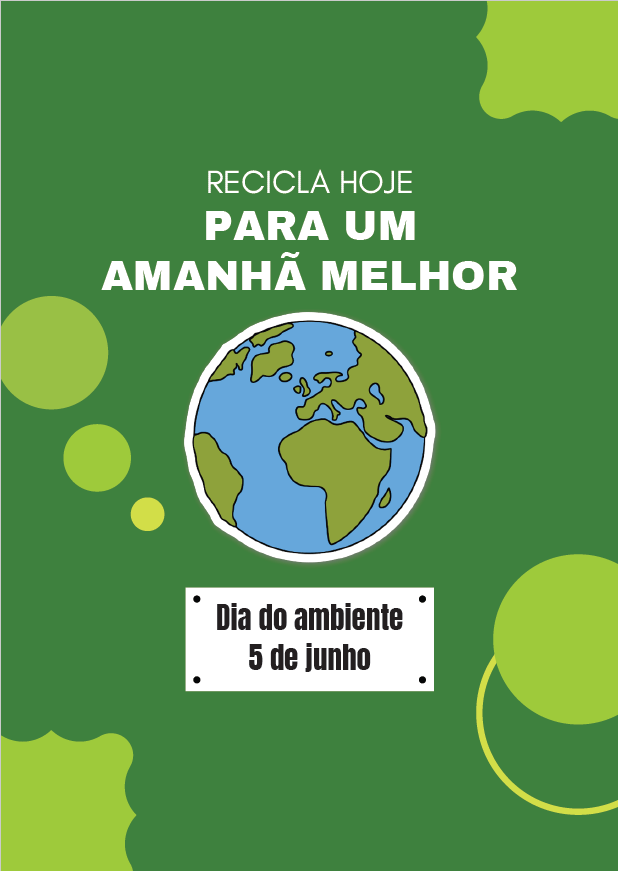 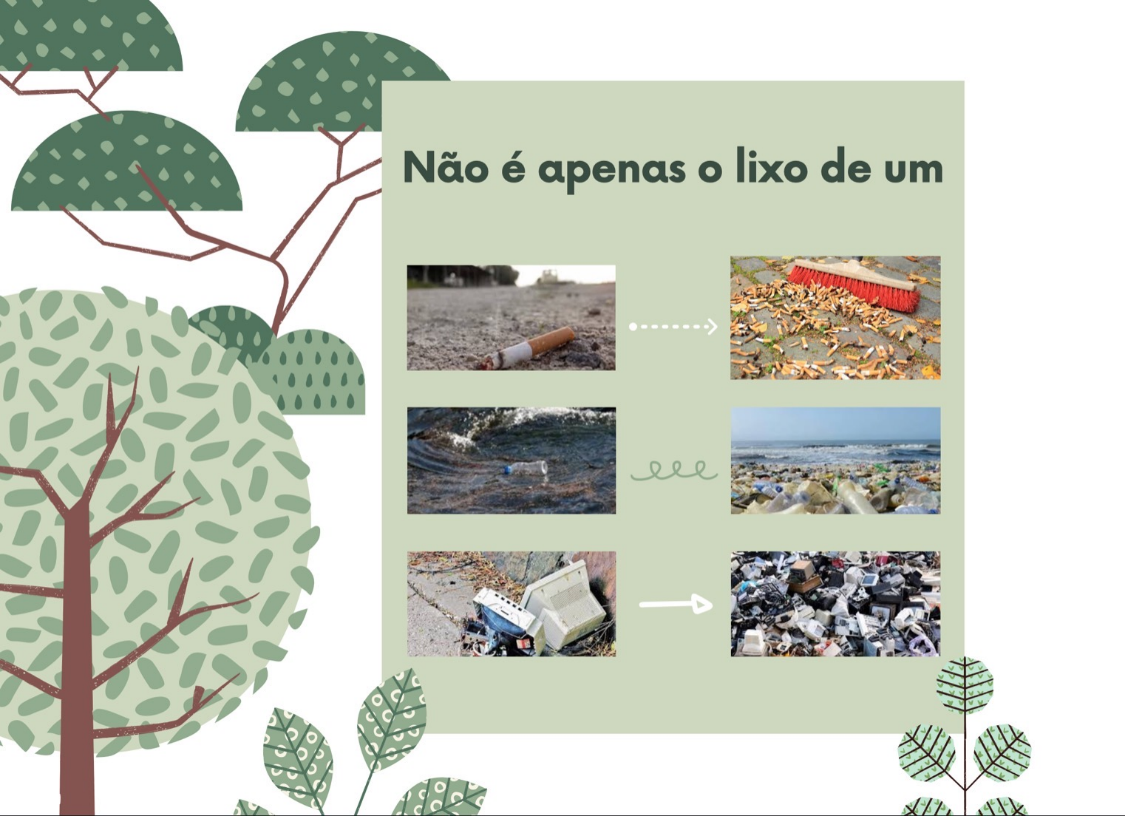 Agrupamento de Escolas de Samora Correia - Portugal
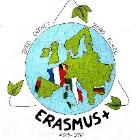 LES AFFICHES
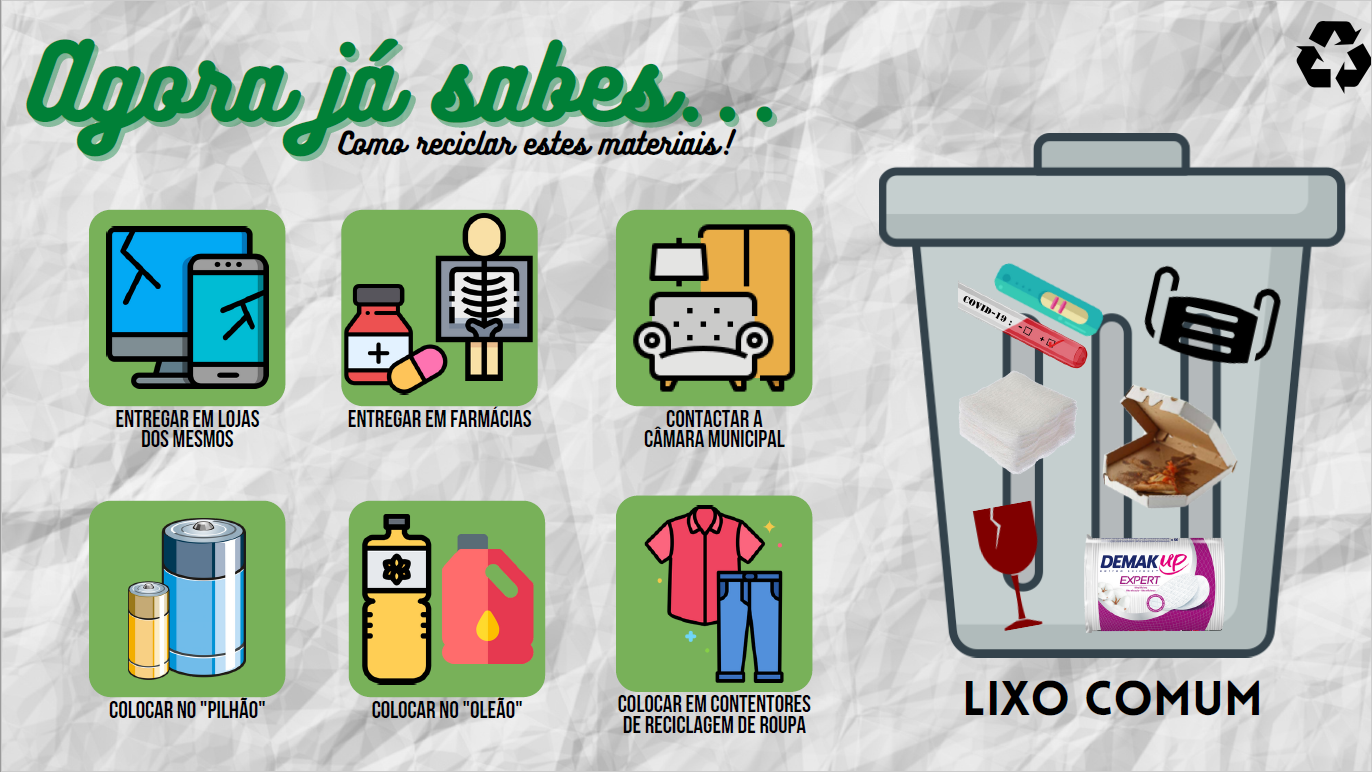 Agrupamento de Escolas de Samora Correia - Portugal
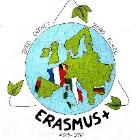 LES AFFICHES
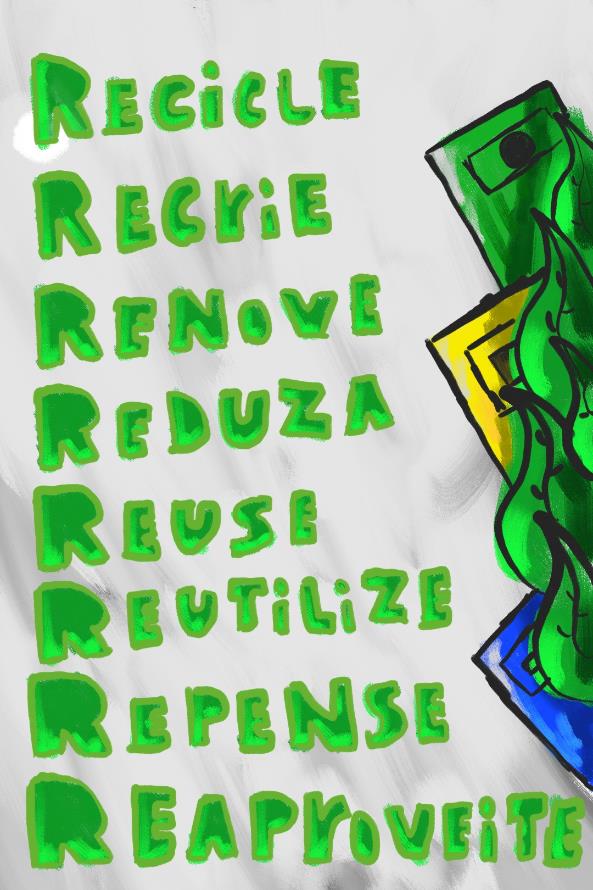 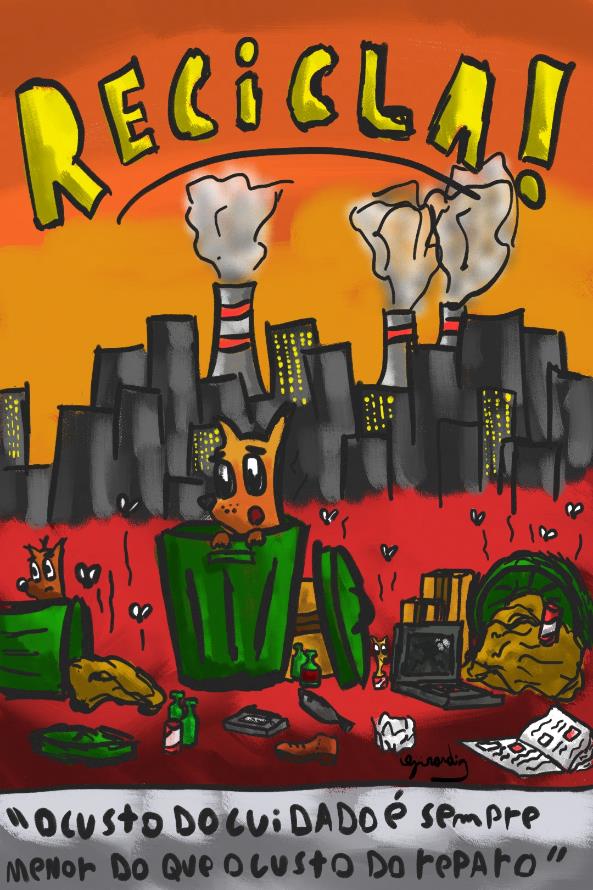 Agrupamento de Escolas de Samora Correia - Portugal
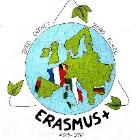 LES AFFICHES
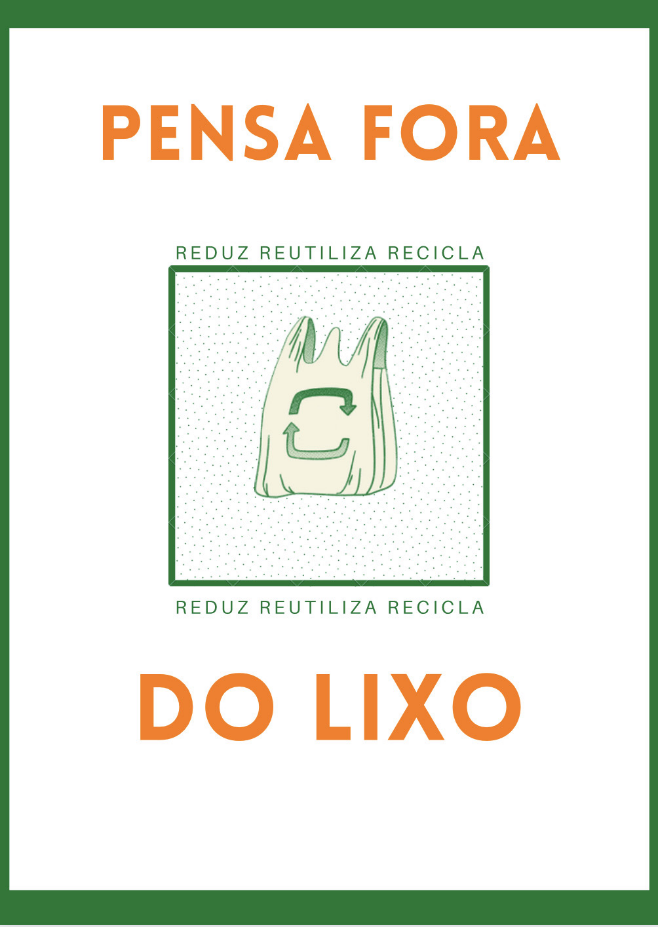 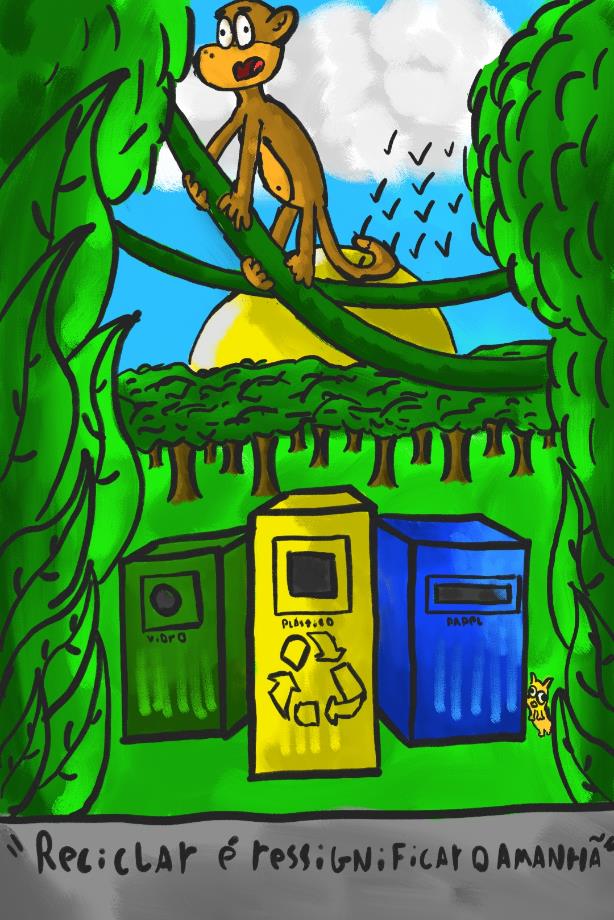 Agrupamento de Escolas de Samora Correia - Portugal
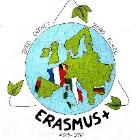 LES AFFICHES
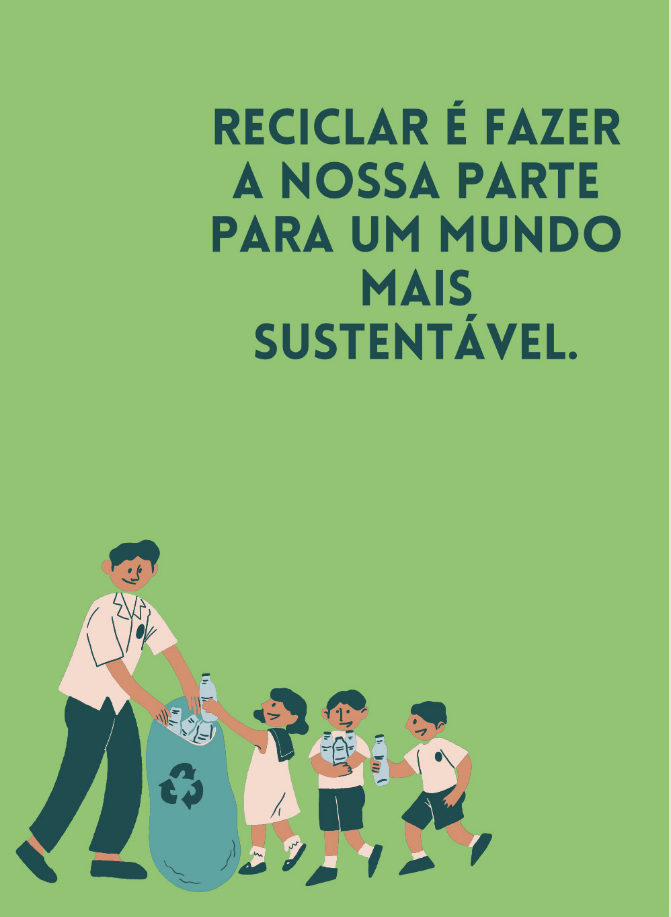 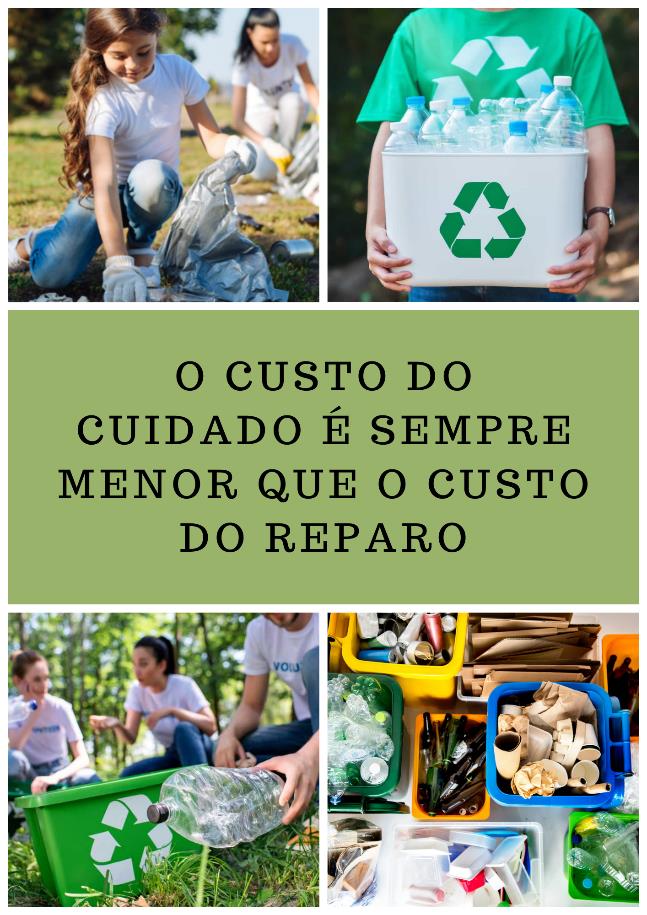 Agrupamento de Escolas de Samora Correia - Portugal
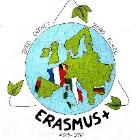 SLOGANS ET PHRASES
“O custo do cuidado é sempre menor 
que o custo do reparo.”
 
“The cost of caring is always less 
than the cost of repairing” 
 
“Le coût des soins est toujours inférieur 
au coût de la réparation”
Agrupamento de Escolas de Samora Correia - Portugal
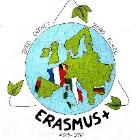 SLOGANS ET PHRASES
“Sem a conscientização da reciclagem, o mundo 
vai desaparecer numa montanha de lixo.”
 
“Without recycling awareness, the world 
will disappear in a mountain of trash.”
 
“Sans sensibilisation au recyclage, le monde disparaîtra dans une montagne de déchets.”
Agrupamento de Escolas de Samora Correia - Portugal
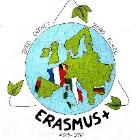 SLOGANS ET PHRASES
“Nós vivemos neste planeta 
como se tivéssemos outro”
 
“We are living on this planet 
as if we had another”
 
“Nous vivons sur cette planète 
comme si nous en avions une autre”
 
Terri Swearingen
Agrupamento de Escolas de Samora Correia - Portugal
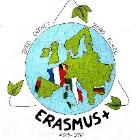 SLOGANS ET PHRASES
“A Terra oferece o suficiente para as necessidades
 do Homem, mas não para a ganância dos homens.” 
 
“Earth provides enough to satisfy every man’s need, 
but not every man’s greed.” 
 
“La Terre fournit suffisamment pour satisfaire les besoins de chaque homme, mais pas la cupidité de tous”
Mahatma Gandhi
Agrupamento de Escolas de Samora Correia - Portugal
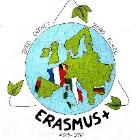 SLOGANS ET PHRASES
“Quando destruímos algo feito pelo Homem, chamamos-lhe vandalismo. Quando destruímos algo feito pela Natureza, chamamos-lhe progresso” 
 
“When we destroy something created by man, we call it vandalism. When we destroy something created by Nature, we call it progress.” 
 
“Lorsque nous détruisons quelque chose créé par l'homme, nous disons – VANDALISME. Lorsque nous détruisons quelque chose créé par la Nature, nous disons - PROGRÈS.”
 
Ed Begley Jr.
Agrupamento de Escolas de Samora Correia - Portugal
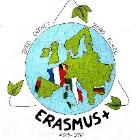 SLOGANS ET PHRASES
“Vivam simplesmente para que outros possam simplesmente viver.”
 
“Live simply so that others may simply live.”
 
“Vivre simplement pour que les autres
vivent simplement.”
Mahatma Gandhi
Agrupamento de Escolas de Samora Correia - Portugal
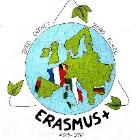 SLOGANS ET PHRASES
“Se o meio ambiente fosse um banco,
já o teríamos salvado.”
 
“If the environment were a bank, 
we’d have already saved it.”
 
“Si l'environnement était une banque, 
on l'aurait déjà sauvé.”
Agrupamento de Escolas de Samora Correia - Portugal
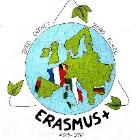 SLOGANS ET PHRASES
“Quando deitamos alguma coisa fora, ela tem de ir para algum lugar.” 
 
“When we throw something away, it must go somewhere.”
 
“Quand nous jetons quelque chose, elle doit aller quelque part.”
Annie Leonard
Agrupamento de Escolas de Samora Correia - Portugal
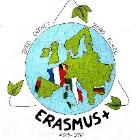 LA CAMPAGNE
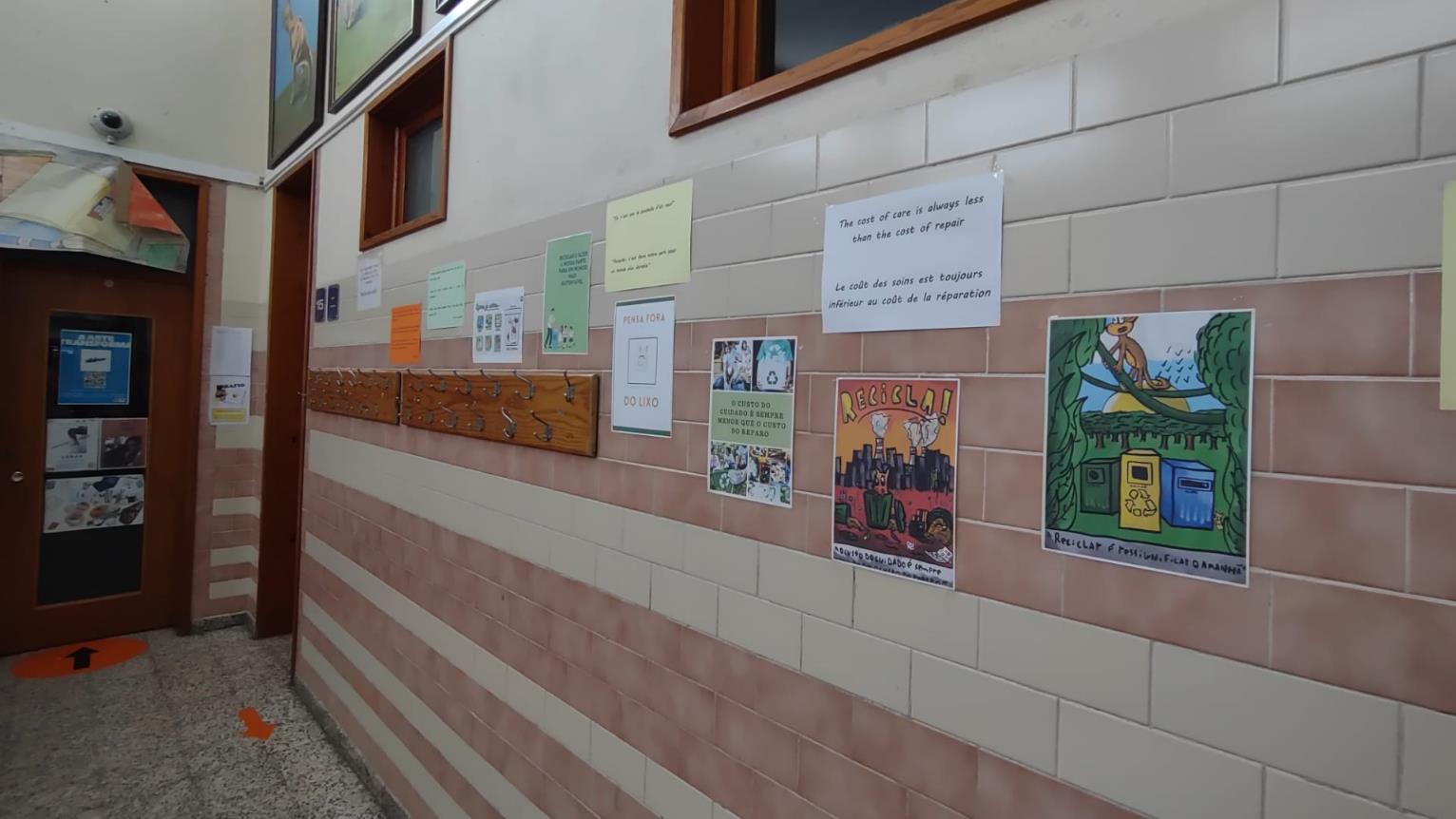 Agrupamento de Escolas de Samora Correia - Portugal
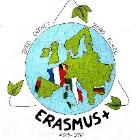 LA CAMPAGNE
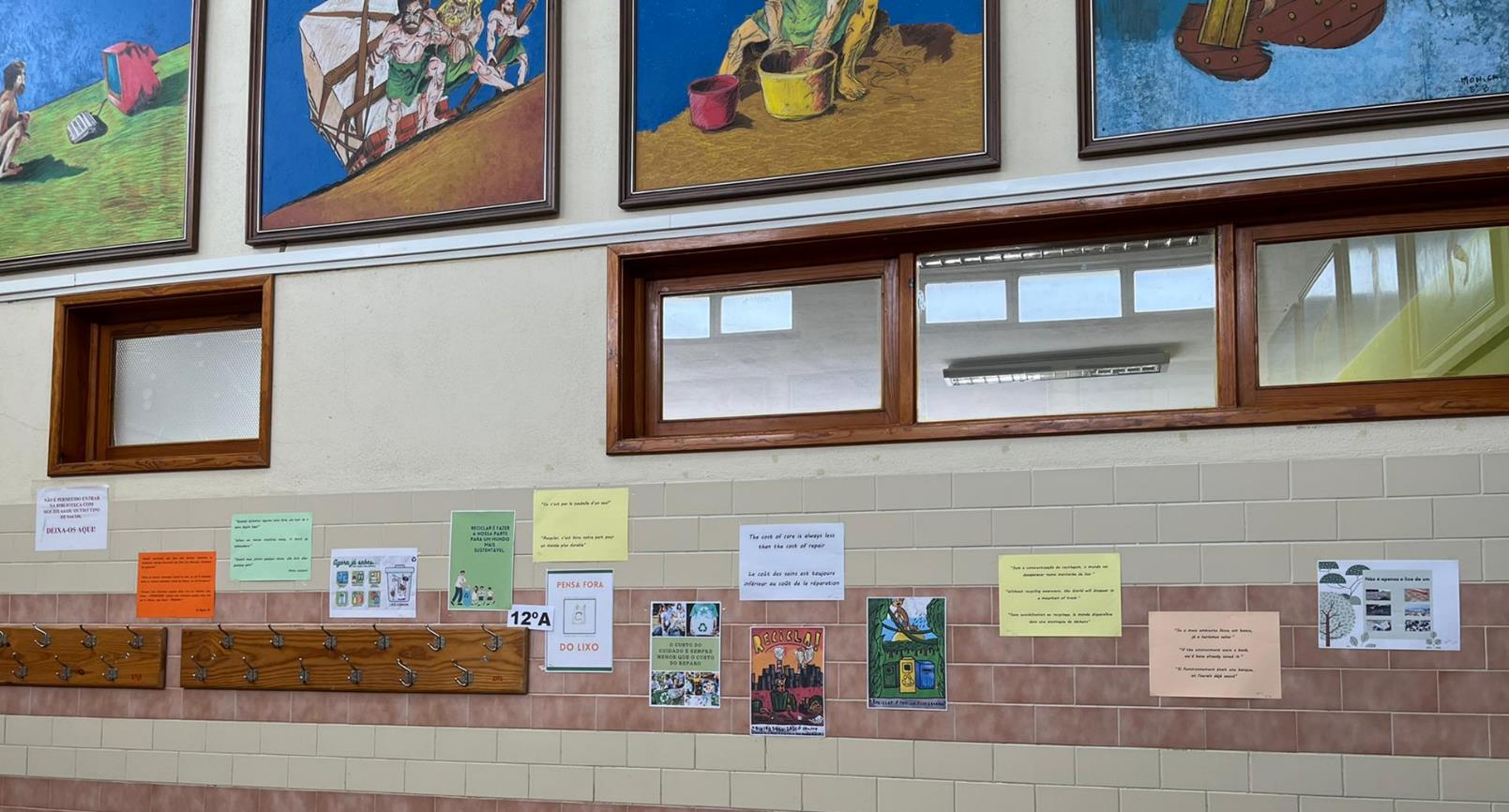 Agrupamento de Escolas de Samora Correia - Portugal
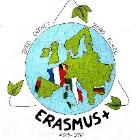 LA CAMPAGNE
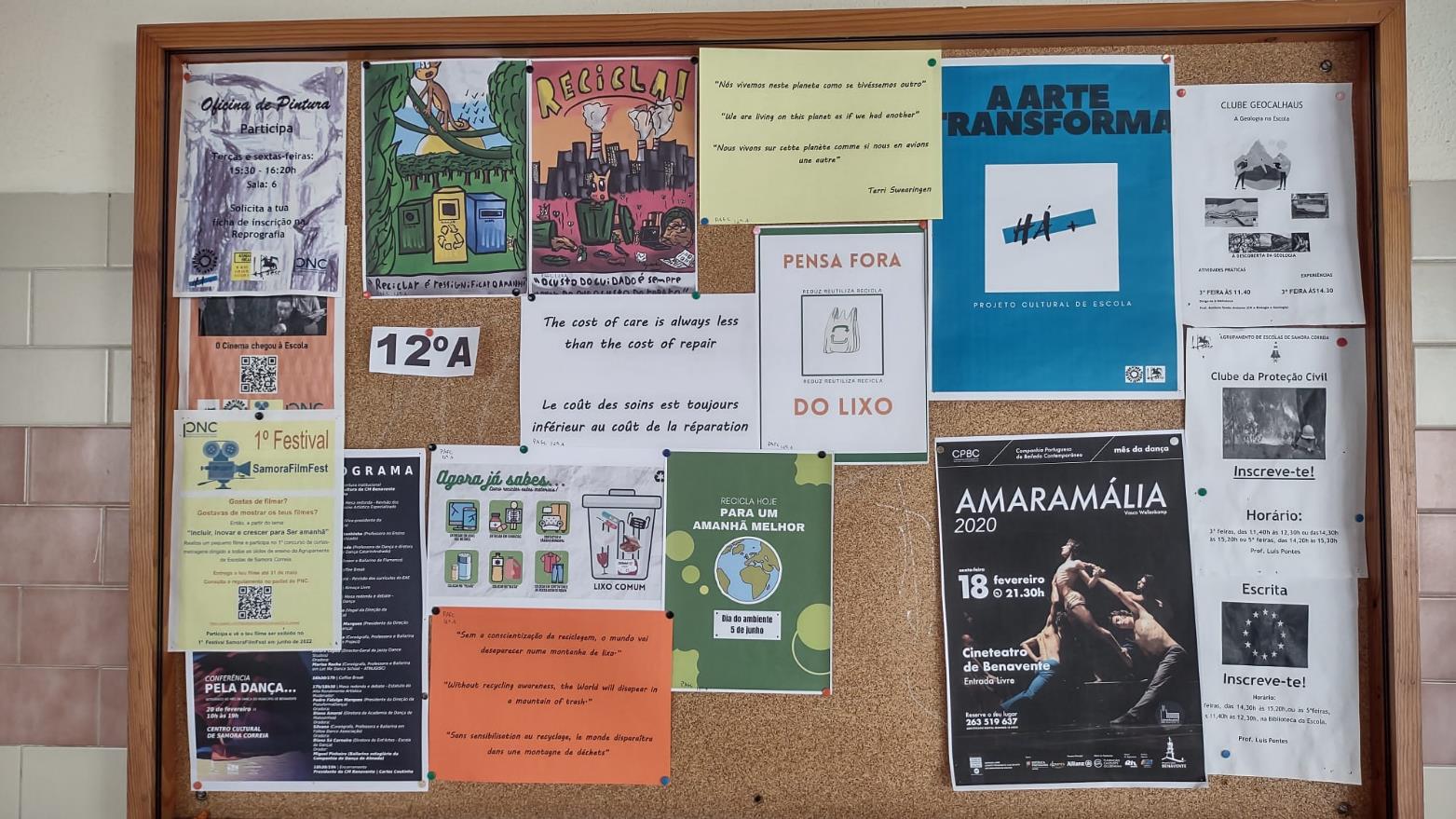 Agrupamento de Escolas de Samora Correia - Portugal
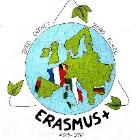 LA CAMPAGNE
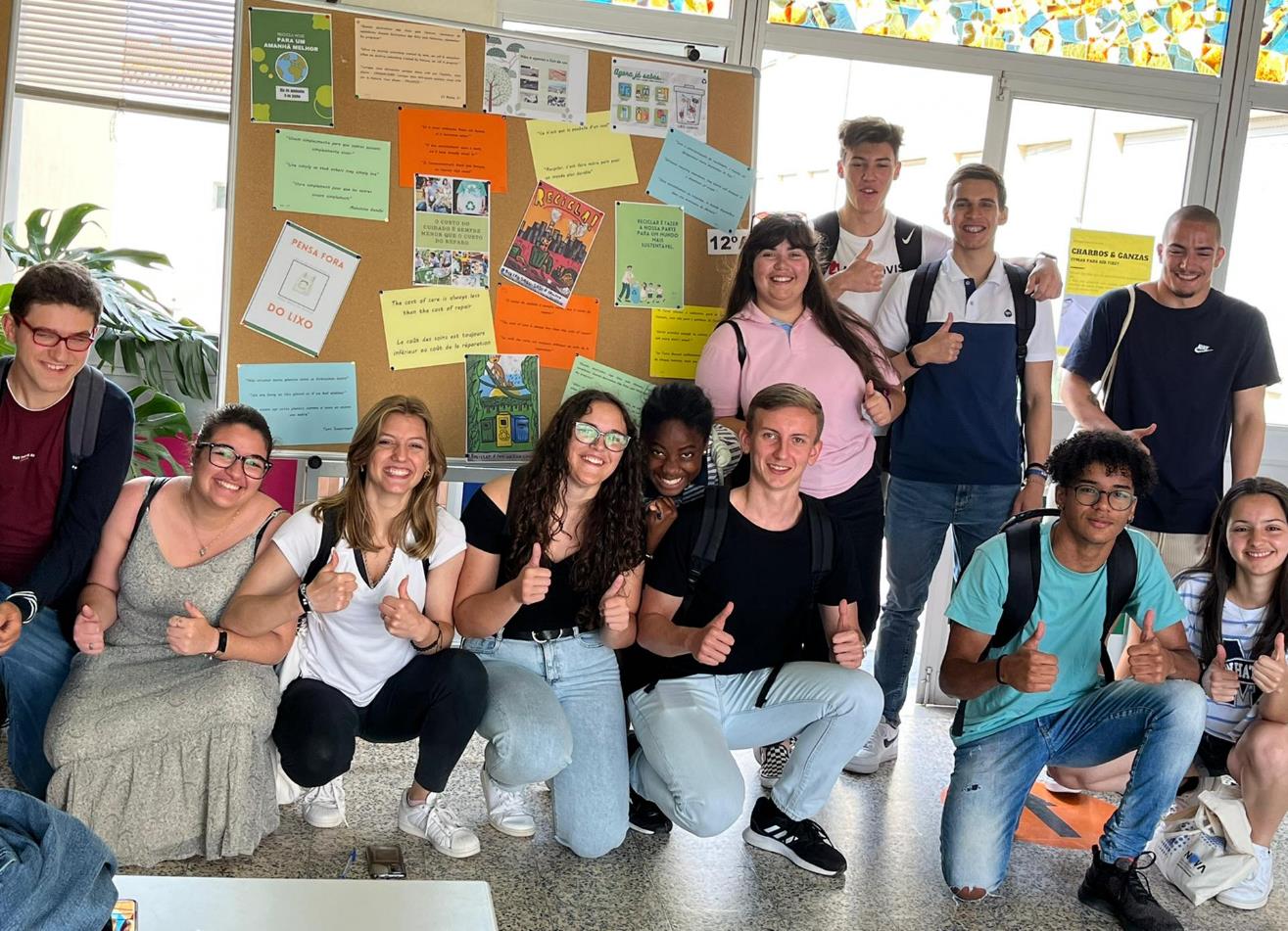 Agrupamento de Escolas de Samora Correia - Portugal
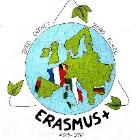 Musique: Fausto - “O Barco vai de saída”